Роль семьи в воспитании детей
Колчина О.В.
МДОУ «Детский сад №75»
Конституция РФ
Статья 38
1. Материнство и детство, семья находятся под защитой государства.
2. Забота о детях, их воспитание - равное право и обязанность родителей.
Семейный Кодекс РФ
Статья 63. Права и обязанности родителей по воспитанию и образованию детей
1. Родители имеют право и обязаны воспитывать своих детей.
Родители несут ответственность за воспитание и развитие своих детей. Они обязаны заботиться о здоровье, физическом, психическом, духовном и нравственном развитии своих детей.
Родители имеют преимущественное право на обучение и воспитание своих детей перед всеми другими лицами.
Закон об Образовании РФ
Статья 44. Права, обязанности и ответственность в сфере образования родителей (законных представителей) несовершеннолетних обучающихся
1. Родители (законные представители) несовершеннолетних обучающихся имеют преимущественное право на обучение и воспитание детей перед всеми другими лицами. Они обязаны заложить основы физического, нравственного и интеллектуального развития личности ребенка.
2. Органы государственной власти и органы местного самоуправления, образовательные организации оказывают помощь родителям (законным представителям) несовершеннолетних обучающихся в воспитании детей, охране и укреплении их физического и психического здоровья, развитии индивидуальных способностей и необходимой коррекции нарушений их развития.
Конвенция о правах ребенка
Статья 18
1. Государства-участники предпринимают все возможные усилия к тому, чтобы обеспечить признание принципа общей и одинаковой ответственности обоих родителей за воспитание и развитие ребенка. Родители или в соответствующих случаях законные опекуны несут основную ответственность за воспитание и развитие ребенка. Наилучшие интересы ребенка являются предметом их основной заботы.
2. В целях гарантии и содействия осуществлению прав, изложенных в настоящей Конвенции, государства-участники оказывают родителям и законным опекунам надлежащую помощь в выполнении ими своих обязанностей по воспитанию детей и обеспечивают развитие сети детских учреждений.
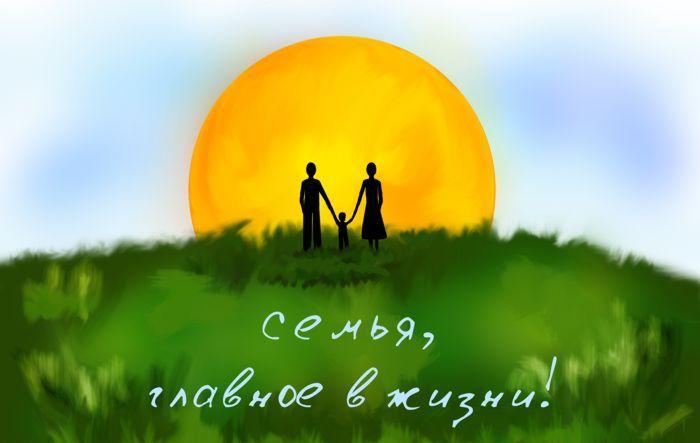 Хорошее воспитание – лучшее наследство
Как гласит пословица: - «Хорошее воспитание — лучшее наследство». В воспитании человека ведущую роль несомненно играет семья. Детский сад, школа, двор, друзья, средства массовой информации могут выступать лишь в виде вторичного коррекционного фактора. Поэтому о создании духовной атмосферы семьи следует заботиться в первую очередь.
Семья - это любовь и забота, труд и совместный отдых, радости и печали, привычки и традиции. В семье закладываются нравственные основы личности. Семейное воспитание — это не только моменты прямого контакта. 
Вот что советует родителям А. С. Макаренко: «Не думайте, что вы воспитываете ребенка только тогда, когда с ним разговариваете, или поучаете его, или приказываете ему. Вы воспитываете его в каждый момент вашей жизни, даже тогда, когда вас нет дома. Как вы одеваетесь, как вы разговариваете с другими людьми и о других людях, как вы радуетесь или печалитесь... как вы смеетесь, читаете газету — все это имеет для ребенка большое значение»
Предлагаем Вам нравственные законы существования семьи. К ним относятся следующие законы, на основе которых в каждой семье зарождаются, формируются и укрепляются традиции и обычаи семьи.
Закон семьи 1
Каждый ребенок, живущий в семье, должен быть любим независимо ни от чего.

Лишённый этого чувства человек не способен уважать своих близких, сограждан, Родину, Атмосфера любви и сердечной привязанности, чуткости, заботливости членов семьи друг о друге оказывает сильнейшее влияние на детскую психику, даёт широкий простор для проявления чувств ребёнка, формирования и реализации его нравственных потребностей.
Закон семьи 2
Каждый ребенок должен жить в атмосфере искренности и доброты. 
Иногда родители прибегают ко лжи в самых различных обстоятельствах жизни, считая это спасением во многих жизненных обстоятельствах. Всякую фальшь, обман ребёнок подмечает с чрезвычайной остротой и быстротой, а, подметив, впадает в смущение и подозрительность. Если ребёнку нельзя сообщить что-то, то следует честно и прямо отказать в ответе. Лучше отвечать так: «Я не имею право сказать тебе это; каждый человек обязан хранить известные секреты, а допытываться о чужих секретах неделикатно и нескромно». Этим не нарушается прямота и искренность и преподаётся урок долга, дисциплины и порядочности.
Закон семьи 3
Ребенок должен иметь право на разъяснение и рассуждение. 
Как правильно говорить с ребёнком? Всё дело в том, что необходимо знать, а также необходимо думать, что сказать и как сказать. Во-первых, не надо говорить ребёнку или подростку то, что он очень хорошо знает и без нас. Во-вторых, надо задумываться над тоном, манерой нашего разговора, чтобы избежать «отчитываний» и «скучных проповедей». Именно семья в самую первую очередь учит культуре коммуникативного общения. Громкие нравоучения, разборы поступков в присутствии многих людей вызывают глухое устойчивое раздражение и нежелание хоть что-нибудь изменить в своей жизни в лучшую сторону. В-третьих, необходимо определить, какого практического результата мы хотим добиться в ходе беседы. Словом мы убеждаем, но убеждение не может существовать без его реализации.
Закон семьи 4
Исключение из правил организации жизни в семье безнравственных приемов наказания ребенка.

Наказание имеет воспитательную силу в том случае, когда оно убеждает, заставляет задуматься над собственным поведением, над отношением к людям. Но наказание не должно оскорблять достоинство человека, выражать неверие в него.
Закон семьи 5
Закон понимания ребенком слов «можно», «надо», «нельзя». 
Очень важным методом в воспитании В. А. Сухомлинский считал запрещение. Оно предупреждает многие недостатки в поведении, учит детей разумно относиться к своим желаниям. Желаний у детей и подростков очень много, но их все невозможно и не нужно удовлетворять. «Если старшие стремятся удовлетворять любое желание ребёнка, то из него вырастает капризное существо, раб прихотей и тиран ближних. С детства надо учить человека управлять своими желаниями, правильно относиться к понятиям «можно», «надо», «нельзя».
Закон семьи 6
Традиции и обычаи семьи должны быть окрашены положительными эмоциями и чувствами.

Суть эмоциональной ситуации как средства воспитания состоит в том, что в связи с каким-либо событием, поступком человек ощущает тончайшие переживания другого и отвечает на них своими собственными переживаниями. Чувства не навязываются, а пробуждаются. Пробудить эти чувства можно лишь искренними переживаниями.
Закон семьи 7
Родители должны демонстрировать своим детям собственную работоспособность и блага, связанные с нею. 
Ребенок должен видеть, что все члены семьи заняты созидательным трудом, что праздность в доме не свойственна членам семьи, что труд — это не наказание, а возможность сделать свою жизнь лучше. Постоянно наблюдая за работой взрослых, ребёнок начинает имитировать это в игре, а затем и сам включается в процесс труда как помощник и, наконец, как самостоятельный исполнитель.
Закон семьи 8
Закон культивирования в семье положительных привычек. 

Можно много раз говорить своему ребенку о том, что нельзя много есть и при этом на его глазах съедать огромное количество еды. Можно говорить о вреде курения и самому взрослому курить не переставая. Такие примеры - модель для подражания и активного использования в жизни. Необходимо исключение так называемых дополнительных раздражителей из жизни ребёнка: чрезмерной роскоши, ужасающей нищеты, чрезмерных лакомств, табака, алкоголя.
Закон семьи 9
Создание условий для общения ребенка с нравственными людьми. 

Для того чтобы ребенок вырос нравственно здоровым, его необходимо максимально оградить от контакта с безнравственными людьми.
Российский телефон доверия для детей, подростков и их родителей
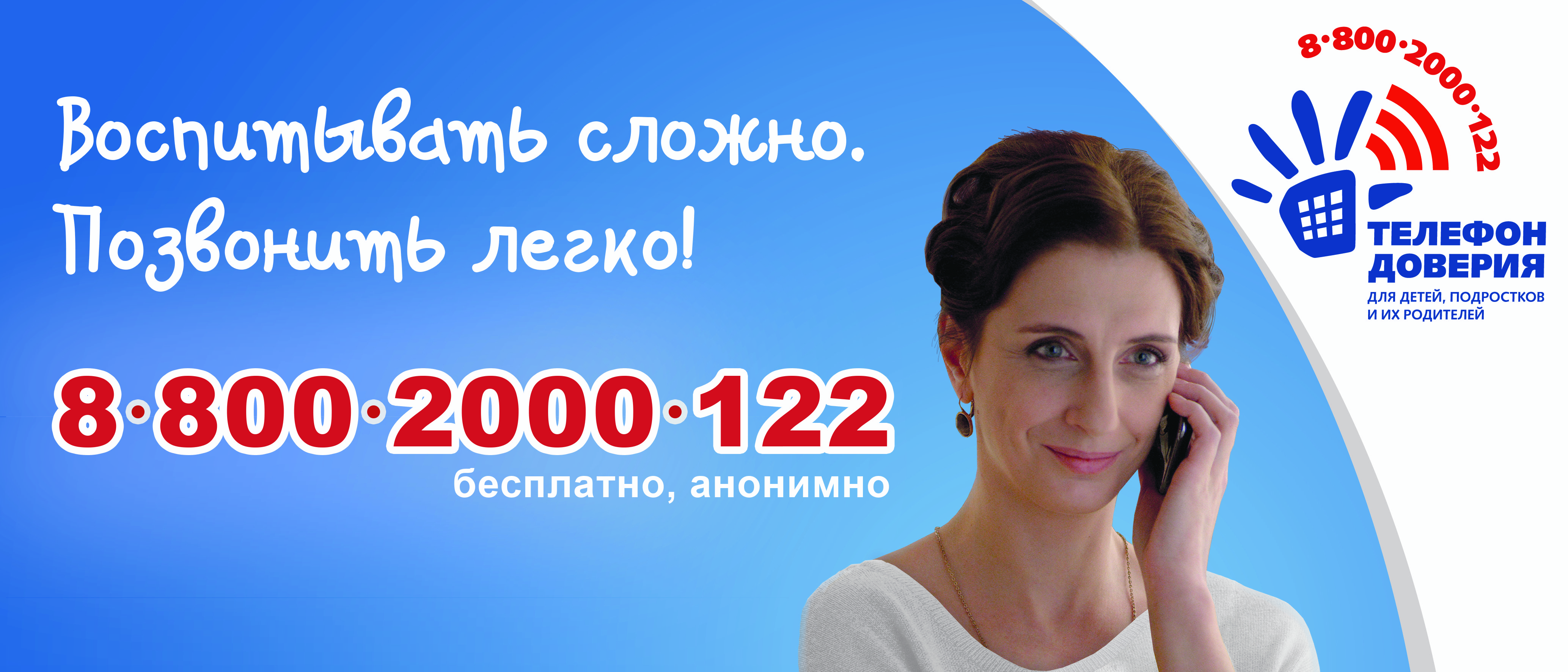 Спасибо за ваше внимание!Более подробная информацияhttps://родители.ягпу.рф
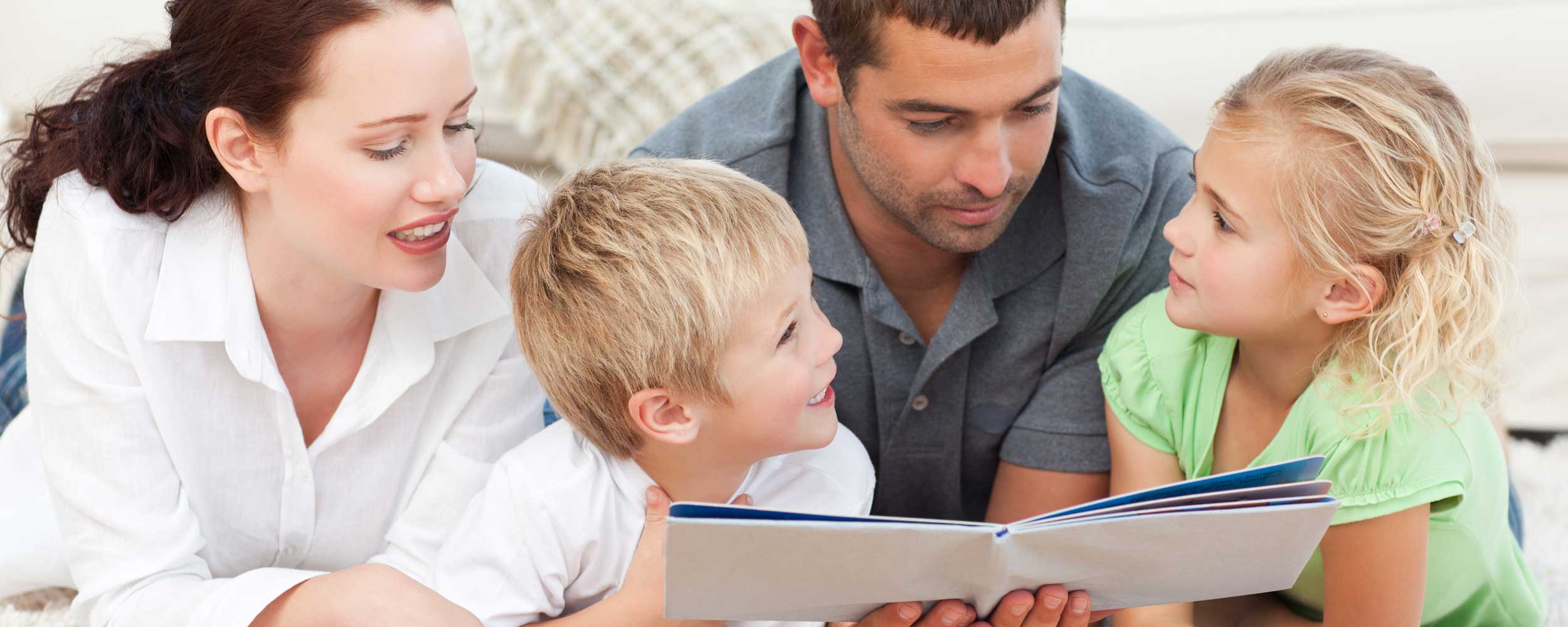